Collections Webinar 2022-2023
Discipline Incidents - Restraint & Seclusion Incidents - Seclusion Rooms 

May 17, 2023
[Speaker Notes: Lisa Joy
Thanks for joining us. 
Welcome to today’s webinar.
I’m Lisa Joy Bateman and I’m the data owner for the three collections we will discuss today.
ODE staff include Jackie McKim, Cynthia Garton and Maxwell Swope.]
Agenda
Welcome and Introductions
Discipline Incidents Collection
Restraint and Seclusion Incident
Seclusion Rooms Collection
Review Window and Questions
[Speaker Notes: Lisa Joy
The purpose today is to assure ease of submission to the Discipline Incidents - Restraint & Seclusion Incidents - and Seclusion Rooms Collections. Our goal is for the data collection process to go smoothly and we look forward to working with you to assure data reporting success.]
Data Collection Training Materials
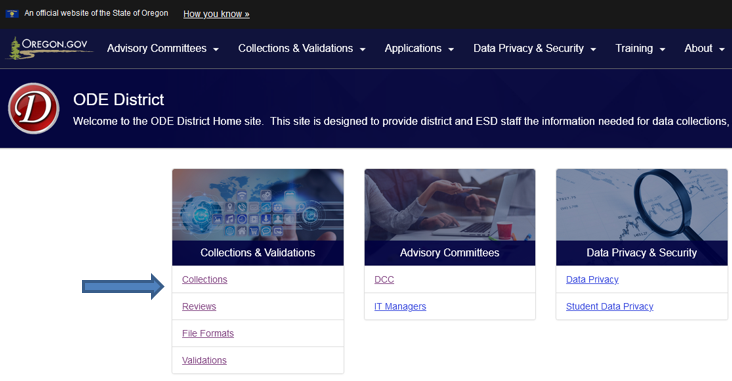 Link: https://odedistrict.oregon.gov/Pages/default.aspx
[Speaker Notes: Lisa Joy
The slides from today’s presentation and the collection manuals for all three collections are available on each collection page.

https://odedistrict.oregon.gov/Pages/default.aspx]
Information Security & ODE Help Desk
Data is confidential
FERPA
HIPAA (transfer of records)
Email SSID numbers only

ODE Data Team 
Always call us first 
If necessary, we can refer you to the Help Desk
[Speaker Notes: Jackie
Data collected is considered confidential, personally identifiable information is
Protected by FERPA (Family Educational Rights and Privacy Act)
Oregon Identity Theft Protection Act 
And in some cases, HIPAA (Health Insurance Portability and Accountability Act), mainly the transfer of records from one agency to another. 
Loss of protected data can have a financial impact to your school, district, ESD including fines and cost of remediation! Failure to comply can lead to legal problems, lawsuits, fines, cost of remediation, etc.
Keep in mind that State email is public – be careful when sending information to us, e.g. student name, DOB, grade, etc. It is okay to send SSID only (with zero personal information).

ODE Help Desk
If you are having technical difficulties with submitting your data, you can call the help desk for:
Technical assistance submitting your data
See if data submitted
Questions about access rights and permissions
However, the ODE Help Desk:
Can’t answer questions about our collections
Recommend that you always call a member of Data Team first 
If necessary we will send you to Help Desk]
Discipline Incidents Collection
School Year 2022-2023
[Speaker Notes: Lisa Joy
So, let’s start with the Discipline Incidents collection.]
Purpose
Collect student level records about discipline incidents 
Report all discipline incidents for students aged three and up that resulted in the following disciplinary actions:
In School Suspension (ISS)
Out of School Suspension (OSS)
Expulsion
Removal to an Interim Alternative Educational Setting (IAES)
[Speaker Notes: Lisa Joy
The purpose of the Discipline Incidents collection is to collect student level records about discipline incidents that result in exclusion. 
This includes In School Suspension, Out of School Suspension, Expulsion, or Removal to an Interim Alternative Educational Setting.]
Student Level Data Collection
Report All Removals
In-School and Out-of-School
Expulsions, and 
Removals (to alternative settings) 

Report All Students
Data entered for general and special education students
[Speaker Notes: Lisa Joy
This collection is a Student level collection.
The collection counts all discipline incidents that result in removals, not all student behavior referrals, write-ups or infractions.

All Suspensions (In-School and Out-of-School), Expulsions, and Removals must be reported and are entered into the collection for ALL students, regardless of eligibility, (so both general education and special education).]
What is the data used for?
Federal reporting under
Every Student Succeeds Act (ESSA)
Individuals with Disabilities Education Act (IDEA)
Gun Free Schools Act (GFSA)
Persistently Dangerous/Unsafe Schools Determinations
Guide district improvement activities including:
SPP/APR Indicator B4a/B4b 
SPP/APR Indicator B9/B10
Significant Disproportionality
[Speaker Notes: Lisa Joy
The data collected is used for mandated federal reporting under ESSA, IDEA and the Gun Free Schools Act (GFSA).
The data is also used for Persistently Dangerous/Unsafe Schools Determinations. We will be going over these designations in more detail later.
Finally, the data is used to guide district and agency improvement activities, including special education indicators concerning disproportionality for students navigating disabilities.]
Annual Reports
Statewide:
Oregon Statewide Report Card
Oregon IDEA Federal Reports
Other including District:
Discipline Media Files
At-A-Glance Special Education Profiles
[Speaker Notes: Lisa Joy
Data from the collection is published annually in the Oregon Statewide Report Card and the Oregon IDEA Federal Reports. District level data is published in the Discipline Media Files and the At-A-Glance Special Education Profiles.]
What’s New for 2022-2023
Core Data Element Changes
Removed:
All Seven TAG Flags
American Indian Tribal Enrollment Number
Added:
A single TAG Flag
Add Additional Language Code
[Speaker Notes: Lisa Joy
The only changes this year are to the Core Data Elements.

In total there are eight (8) data elements that have been removed:
All of the seven original Talented and Gifted (TAG) fields have been removed. 
Also, the American Indian Tribal Enrollment Number was removed.

Two fields were added:
A single TAG Flag which replaced the seven removed TAG fields
Additional Language Code]
Discipline Incidents Collection
Collection

Opens: 5/18/2023
Closes: 7/10/2023
Review Window

Opens: 8/17/2023
Closes: 9/18/2023
[Speaker Notes: Lisa Joy
The collection window will open on May 18. Districts will have until July 10 to submit their data, clear any errors and verify their submission. 
The Review Window will open on Aug. 17 and close on Sept. 18. This window is a chance for districts to make corrections as well as review audits.]
Discipline Incidents Collection
Report records for all students
The collection is cumulative
Report records for all incidents occurring from July 1, 2022 to June 30, 2023
[Speaker Notes: Lisa Joy
Please report information for all students who experienced disciplinary removal during the 2022-2023 school year. As mentioned previously, this includes students with and without disabilities.
Please note that the collection is cumulative so for this year you will report records for all incidents occurring from July 1, 2022 to June 30, 2023.]
Discipline Incidents Collection
Student records reported for a single school year
If action imposed extends past June 30, 2023 (i.e., into the 2023-2024 school year) 
Enter record in 2022-2023 collection
Enter total number of days (including days extending into next school year)
[Speaker Notes: Lisa Joy
This collection is for a single school year.
Students who receive disciplinary action that extends beyond the current school year are reported only in this collection year. 
If an action imposed extends into next school year, please enter this record into this year’s collection, including total number of days, even if some of those days extend into the next school year.]
Data Entry Fields
The Discipline Modifier Code
Shortened weapons expulsion 
Removal by an Administrative Law Judge

Discipline Days
More than half of a scheduled school day is counted as a full day
Half of the day or less is counted as a half day or 0.5
[Speaker Notes: Jackie

I am not going to talk about all of of the fields, just a few.  

The Discipline Modifier Code describes special circumstances that may have modified the disciplinary action taken. The drop down allows you to chose: (1) Shortened weapons expulsion or (2) Removal by an Administrative Law Judge.
Shortened Weapons Expulsion is used when the Duration of the weapons expulsion was modified (in writing) to be less than one year by the chief administering officer of the local educational agency (superintendent of the district). ORS 339.250 (6)
Removal By Administrative Law Judge is used when the Removal was ordered by an administrative law judge (ALJ) because the child exhibits behavior that is substantially likely to result in injury to the child or others. 
For Discipline Days, any removal for more than half of a scheduled school day is counted as a full day, and removal for half of the day or less is counted as a half day or 0.5. So you can enter 0.5, 1.0, 1.5 and so on up to 280 days.]
Violent Criminal Offense Flag = Yes
Action Type Expulsion for incident and Arrest for:
Assault
Manufacture or delivery of a controlled substance
Sexual crimes using force 
Threatened use of force or against an incapacitated person 
Arson
Robbery 
Hate/Bias crime
Coercion 
Kidnapping
[Speaker Notes: Jackie
I want to talk about the Violent Criminal Offense flag, which is only used when the action type is Expulsion and the incident led to an arrest for the following violent criminal offenses. 
Assault
Manufacture or delivery of a controlled substance
Sexual crimes using force 
Threatened use of force or against an incapacitated person 
Arson; Robbery 
Hate/Bias crime;
Coercion 
Kidnapping]
Adding a Second Disciplinary Action
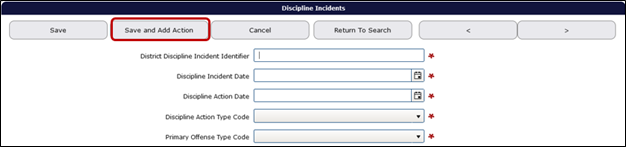 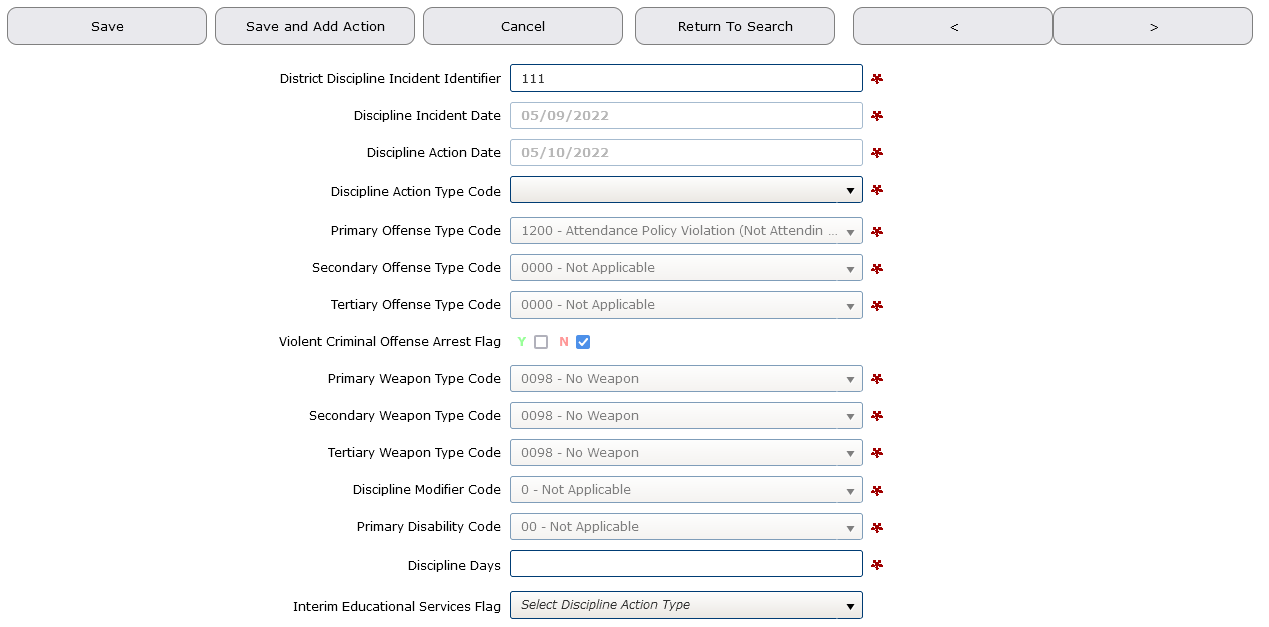 Click Save and Add Action to add a second discipline action type.

Editable fields for the second action type are:
Discipline Action Type, 
Discipline Days, and 
Interim Education Services flag
[Speaker Notes: Jackie

To enter more than one action for an incident, use the Save and Add Action function after the first action has been entered.

This is done by entering the first record as you would typically, utilizing the first discipline action type and number of days. 
From there, use the save and add action button to enter the second discipline Action type code and the corresponding number of days. 
Note that the only editable fields are Discipline Action Type, Discipline Days and Interim Education Services flag. This is because it is the same incident. You can modify the Discipline Action date if needed, but not required.]
Persistently Dangerous Unsafe Schools
Determination based on Discipline Data:
1) Requires conditions to be met for 3 years
2) Expulsions for:
Firearms or dangerous weapons 
OR 
Violent Criminal Offense Flag 
3) Enrollment:
If <300 then 9 Expulsions
If >300 then 3 Expulsions per 100 students (3%)
[Speaker Notes: Lisa Joy
Oregon considers a public elementary or secondary school persistently dangerous if they meet the threshold for expulsions having to do with weapons or violent criminal offenses for three consecutive school years.
________________

Exists for three consecutive school years
The school has expulsion(s) for firearms or dangerous weapons
 OR The school has expulsion(s) for students arrested for the commission of any of the following violent criminal offenses on school grounds, on school-sponsored transportation, and/or during school-sponsored activities (remember that Violent Criminal Offence flag list we talked about earlier):
Assault
Manufacture or delivery of a controlled substance
Sexual crimes using force, threatened use of force, or against incapacitated person
Arson
Robbery
Hate/Bias Crime
Coercion
Kidnapping
Criminal Homicide
School Threat
3.     The total number of expulsions for the above-described combined categories must meet or exceed one of the following rates per year: 
For a school with fewer than 300 enrolled students, nine expulsions.
For a school with 300 or more enrolled students, three expulsions for every 100 enrolled students or fraction thereof (3% of the enrolled student population).]
Unsafe Schools Determination
Based on Discipline Incidents data
Districts are notified of their flagged status as soon as it’s available
Districts must notify parents of Persistently Dangerous status and offer parents a chance to relocate to another school
[Speaker Notes: Lisa Joy
There is a Federal requirement pertaining to Persistently Dangerous Schools & Parent Notification and we wanted to assure everyone was aware of the federal requirement.
We are delighted to report again that there are currently no schools in Oregon that rise to this level. If this designation were to occur, Districts would be notified by ODE.]
Questions?
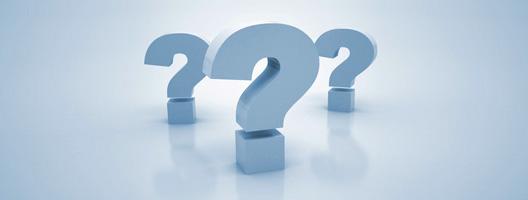 [Speaker Notes: Lisa Joy
Before moving on to Restraint/Seclusion, are there any questions?]
Restraint and Seclusion Incidents
School Year 2022-2023
[Speaker Notes: Lisa Joy 
Next we’ll cover the Restraint and Seclusion Incidents collection.]
Restraint and Seclusion Data Reporting
TWO COLLECTIONS:

Restraint and Seclusion Incidents Collection
Student level collection
Required annual reporting detailing the use of restraint and seclusion

Seclusion Rooms Collection 
Institution level collection
Required annual reporting detailing structural and physical requirements of rooms designated to be used for seclusion

See OAR 581-022-2267 and 581-021-0568
[Speaker Notes: Lisa Joy
There are two state Collections related to the reporting of restraint and seclusion data. 
The Restraint and Seclusion Incidents Collection is a student level collection, and the Seclusion Rooms Collection is an institution level collection.]
What’s New for 2022-2023
Core Data Element Changes
Removed:
All Seven TAG Flags
American Indian Tribal Enrollment Number
Added:
A single TAG Flag
Add Additional Language Code
Business rule change:
If SclsnFg='Y' then SclsnRmStndrdMetfg cannot be blank
[Speaker Notes: Lisa Joy
Like Discipline, there are Core Data Elements changes.

In total there are eight (8) data elements that have been removed:
All of the seven original Talented and Gifted (TAG) fields have been removed. 
Also, the American Indian Tribal Enrollment Number was removed.

Two fields were added:
A single TAG Flag which replaced the seven removed TAG fields
Additional Language Code 

There is also one Business rule change:
If Seclusion Flag is 'Y' then Seclusion Room Standard Met Flag cannot be blank.]
Restraint and Seclusion Incidents
Collection

Opens: 5/18/2023
Closes: 7/10/2023
Review Window

Opens: 8/17/2023
Closes: 9/18/2023
[Speaker Notes: Lisa Joy
The collection window will open on May 18. Districts will have until July 10 to submit their data, clear any errors and verify their submission. 
The Review Window will open on Aug. 17 and close on Sept. 18. The window is a chance for districts to make corrections as well as review audits.]
Restraint and Seclusion Incidents
Report restraint and seclusion records for all students, with and without disabilities.
The collection is cumulative.
Report records for all incidents occurring from July 1, 2022 to June 30, 2023.
[Speaker Notes: Lisa Joy
Please report information for all students who were restrained or placed in seclusion during the 22-23 school year. This includes students with and without disabilities.
Please note that the collection is cumulative, so for this school year you will report records for all incidents occurring from July 1, 2022 to June 30, 2023.]
Reporting Requirements
Report a student record for each incident when:
Student was restrained and/or placed in seclusion
For each record indicate:
If restraint or seclusion resulted in injuries or death to students or personnel 
If at least one staff administering restraint or seclusion was not trained
If seclusion was in a locked room
If the seclusion room met the standards per OAR 581-021-0568 
Steps taken when placed in restraint or seclusion more than 10 times during the school year (more on this later)
[Speaker Notes: Lisa Joy
A reportable record is any incident that involves restraint, seclusion or both.  
Reporting details include
Resulting injuries or death (Y/N flag)
Untrained staff status (Y/N flag)
Locked room status (Y/N flag) 
Please note that a locked room is defined as one with a self-locking mechanism that engages without human assistance. Rooms equipped with immediate-release locking mechanisms are not considered “locked rooms” for the purpose of reporting this specific data element.
If seclusion, report if the room met standards (Y/N flag)
Please report Steps taken for students with more than 10 occurrences this school year]
When to Report Steps Taken Codes
Required for students restrained and secluded more than 10 times (11+) during the school year
Indicates steps taken to decrease use of restraint and seclusion
Up to 3 Steps Taken Codes can be reported
27 codes including None and Other
If Other selected, must include a comment (5000 characters, but……)
[Speaker Notes: Lisa Joy

The Steps taken code is required for students who have been restrained or secluded more than 10 times during the school year, so 11 times or more from July 1, 2022 to June 30, 2023.
Indicates steps taken to decrease use of restraint and seclusion 
Can enter up to 3 Steps Taken Codes from the drop down menu
If Other is selected, then please include a comment of what steps were taken by the agency to decrease use.

A problem we saw in the 21-22 collection was districts not entering steps taken upon the 11th incident.

Please note that the “other” field is monitored by ODE and strategies utilizes with occurrence counts of significance will be added to the drop down menu feature for future collection years.]
What if… Multiple Restraints?
Incidents close in time….

If separated by periods of de-escalation, report as multiple incidents

If there no periods of de-escalation, report as single incident
[Speaker Notes: Lisa Joy
Incidents close in time that are separated by periods of de-escalation must be reported separately as multiple incidents.

If there were no periods of de-escalation, but multiple holds were applied during an incident, please report as this as a single incident.]
Other Reports Required
Each reporting entity:
Must prepare an annual report about Restraint and Seclusion
Must make this report available:
to the public on the entity's website and main office
to the school board or governing body overseeing the entity
if an ESD, the component school districts of the ESD 
if a public charter school, the sponsor of the public charter school
to parents/guardians of students in a public education program at least once each school year
Exception: Entities can suppress counts to safeguard student confidentiality (see FERPA and your agency’s policies).
See OAR 581-022-2267
[Speaker Notes: Lisa Joy
Agencies must also prepare an annual report and make it available locally.
There are exceptions to this publication requirement. Agencies can an suppress counts to safeguard confidentiality of students under (FERPA) Family Education Rights and Privacy Act. ODE suppresses cell sizes of less than 6 when reporting this data.]
Field Information
Restraint Flag: Indicates the incident involved restraint of the student or not
Seclusion Flag: Indicates the incident involved seclusion of the student or not
Room Locked Flag: Indicates whether the seclusion occurred in a locked room
Seclusion Room Standards Flag: Indicates the room that a seclusion occurred in meets all standards for seclusion rooms as per OAR 581-021-0568
[Speaker Notes: Jackie
Restraint Flag: Indicates the incident involved restraint of the student or not
Seclusion Flag: Indicates the incident involved seclusion of the student or not
Room Locked Flag: Indicates whether the seclusion occurred in a locked room.
I did want to mention that a locked room is defined as one with a self-locking mechanism that engages without human assistance. Rooms equipped with immediate-release locking mechanisms are not considered “locked rooms” for the purpose of reporting this specific data element.
Seclusion Room Standards Flag: Indicates the room that a seclusion occurred in meets all standards for seclusion rooms as per OAR 581-021-0568. These are things that  ensure the safety and comfort of the student, room size, sharp objects, temperature, etc.  Be sure to review the OAR for the complete list.]
Field Information: Room Locked Flag
A locked room is defined as one with a self-locking mechanism that engages without human assistance. Rooms equipped with immediate-release locking mechanisms are not considered “locked rooms” for the purpose of reporting this specific data element.
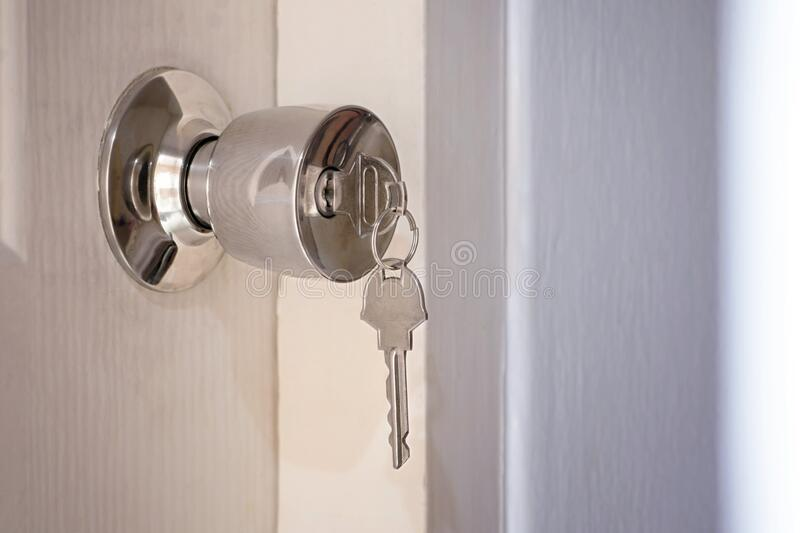 [Speaker Notes: Wanted to take a minute to focus on the Room Locked Flag, which Indicates whether the seclusion occurred in a locked room.

I did want to mention that a locked room is defined as one with a self-locking mechanism that engages without human assistance. Rooms equipped with immediate-release locking mechanisms are not considered “locked rooms” for the purpose of reporting this specific data element.]
Other Field Information
Untrained Staff Flag: Indicates whether any staff member(s) involved were not trained in an ODE approved training program.
Steps Taken flags
Three separate code fields 
Drop down menus 
Allows user to select from a list of steps taken by the program to decrease the use of restraint and seclusion
Used for students placed in restraint and seclusion more than 10 times during the school year
Comment field: Required field when “other” is selected
[Speaker Notes: Jackie

Other field information:

Untrained Staff Flag: Indicates whether any staff member(s) involved were not trained in an ODE approved training program.
Yes/No flag, where Yes means untrained and No means trained.
Steps Taken: There are three drop down menus that allow the user to select from a list of steps taken by the public education program to decrease the use of restraint and seclusion for each student that was placed in restraint and seclusion more than 10 times during the school year. In other words you can add up to three steps taken.
The corresponding comment field for Steps taken is optional if you select a specific step from the list. But If Other is selected, then a comment is required.]
Questions?
[Speaker Notes: Jackie
Before we move on to Seclusion Rooms, are there any questions?]
Seclusion Rooms
School Year 2022-2023
[Speaker Notes: Lisa Joy
Now, we are going to move into talking about our final collection. The Seclusion Rooms collection.]
What’s New for 2022-2023
Data Element Changes
Update description:
Seclusion Room Size – Length (SzLgth)
Seclusion Room Size – Width (SzWdth)  
New Data Element:
Seclusion Room Size – Area/Adjacent Walls (SzAreaAdjWlls)
Business Rule Changes
New Rule:
SzAdjcntWllArea: The room must be >= 64 square feet and the distance between adjacent walls must be >= 7 to utilize the Y flag
Remove Rules: 
3460 and 3461 for Size Length and Size Width
[Speaker Notes: Lisa Joy
There are two Data Element updated descriptions:
Seclusion Room Size – Length (SzLgth): The length, in feet, of the longest wall. (If all four walls are the same size, choose one and enter the length here. Please round up to the nearest whole number in feet)  
Seclusion Room Size – Width (SzWdth): The length, in feet, of the length of the shortest wall. (If all four walls are the same size, choose one and enter the length here.) Please round up to the nearest whole number (in feet)  

There is one New Data Element:
Seclusion Room Size – Area/Adjacent Walls (SzAreaAdjWlls): Required field, must answer Y or N. The room is no less than 64 square feet and the distance between adjacent walls are no less than 7 feet across. (Both attributes must be true for this flag to be marked “Yes”)

There are also some Business Rule Changes
New Rule: SzAdjcntWllArea (for new data element): The room must be >= 64 square feet and the distance between adjacent walls must be >= 7 to utilize the Y flag
Remove Rules: 3460 and 3461 for Size Length and Size Width, due to new data element (SzAdjcntWllArea).]
Restraint and Seclusion Incidents
Collection

Opens: 5/18/2023
Closes: 7/10/2023
Review Window

Opens: 8/17/2023
Closes: 9/18/2023
[Speaker Notes: Lisa Joy
The collection window will open on May 18. Districts will have until July 10 to submit their data, clear any errors and verify their submission. 
The Review Window will open on Aug. 17 and close on Sept. 18 and is an opportunity for submitters to add, delete or revise records.]
Purpose
ORS 339.297 / OAR 581-022-2267 requires an annual report to the Oregon Department of Education.  
One minimum requirement is the total number of seclusion rooms available, including a description of the dimensions and design of the rooms. 
If there are rooms designated for seclusion, public education programs must assure each room meets the standards as set forth in OAR 581-021-0568.
[Speaker Notes: Lisa Joy
Statute and rule both require an annual report on restraint and seclusion to the Oregon Department of Education. One of the minimum requirements of the annual report is the total number of seclusion rooms available, including a description of the dimensions and design of the rooms. If there are rooms designated for seclusion, public education programs must assure each room meets the minimum standards.]
Standards for Seclusion Rooms
Public education programs must meet standards for the structural and physical requirements for rooms designated by the school to be used for seclusion.
The Seclusion Rooms collection will walk the user through the reporting of room attributes by asking for room counts and descriptions. 
The information entered can be roll-up from year to year, allowing for annual edits and verification.
[Speaker Notes: Lisa Joy

The Seclusion Rooms Collection is the mechanism to catalogue existing seclusion rooms. 
Public education programs must meet standards for the structural and physical requirements for rooms designated to be used for seclusion.

The collection will walk the user through the reporting of room attributes by asking for room counts and descriptions. 
Specific questions about the seclusion rooms, as required by rule are presented to the user to answer for each room. The collection includes a roll-up feature, to call forward information from the previous year, allowing for annual edits and verification.
_________________________________________________________________________________________________

The standards for Seclusion Rooms established in OAR 581-021-0568 include the following:
Any wall that is part of the room used for seclusion must be part of the structural integrity of the room.
Must be no less than 64 square feet; the distance between adjacent walls must be no less than 7 feet across.
The room must not be isolated from school staff of the facility.
Doors must be unlocked or equipped with immediate-release locking mechanisms.
The door must open outward and contain a port of shatterproof glass or plastic through which the entire room may be viewed from outside; half doors are acceptable options as well where direct visual monitoring can occur.
The room must contain no protruding, exposed, or sharp objects.
The room must contain no free standing furniture.
Windows must be transparent for both staff and the student to see in/out, and made of unbreakable or shatterproof glass or plastic. Non-shatterproof glass must be protected by adequate climb-proof screening.
There must be no exposed pipes or electrical wiring in the room. Electrical outlets must be permanently capped or covered with a metal shield secured by tamper-proof screws. The room must contain lights which must be recessed or covered with screening, safety glass or unbreakable plastic. Any cover, cap or shield must be secured by tamper-proof screws.
The room must meet State Fire Marshal fire, safety, and health standards. If sprinklers are installed, they must be recessed and/or covered with a cage. If pop-down type, sprinklers must have breakaway strength of less than 80 pounds. In lieu of sprinklers, combined smoke and heat detector must be used with similar protective design or installation.
The room must be ventilated; heating and cooling vents must be secure and out of reach.
The room must be designed and equipped in a manner that would not allow a child to climb up a wall.
Walls, floor and ceiling must be solidly and smoothly constructed, cleaned easily, and have no rough or jagged portions.]
“Seclusion Rooms Available”: Examples
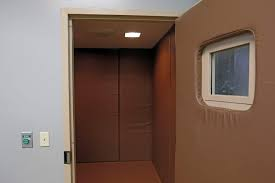 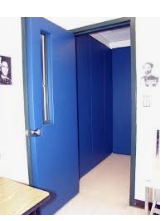 [Speaker Notes: Lisa
This is a visual example of seclusion rooms available. This visual is meant to help users discriminate between what is and is not considered a seclusion room.]
Seclusion in a classroom, office, or other non-standard space
The Seclusion Rooms Collection is the mechanism to annually report the total number of seclusion rooms available. 

As there are times when events do not go as planned, there is a mechanism to report seclusion events that occur in non-standard rooms within the Restraint and Seclusion Incidents collection. 

Frequent use of non-standard spaces, or reports of seclusion incidents occurring in districts without catalogued rooms, may signify to ODE a need for technical assistance.
[Speaker Notes: Lisa Joy

As there are times when events do not go as planned, there is a mechanism to report seclusion events that occur in both standard/non-standard rooms (field 61 within the Restraint and Seclusion Incidents collection). For example, in some past instances in Oregon, seclusions have occurred in classrooms or other non-standard spaces. Frequent use of non-standard spaces or reports of seclusion incidents occurring in districts without catalogued rooms, may signify to ODE a need for technical assistance. 

If there are rooms designated to be utilized by the district for seclusion, the district must make annual assurances each room meets standards, as set forth in rule 581-021-0568.]
Questions?
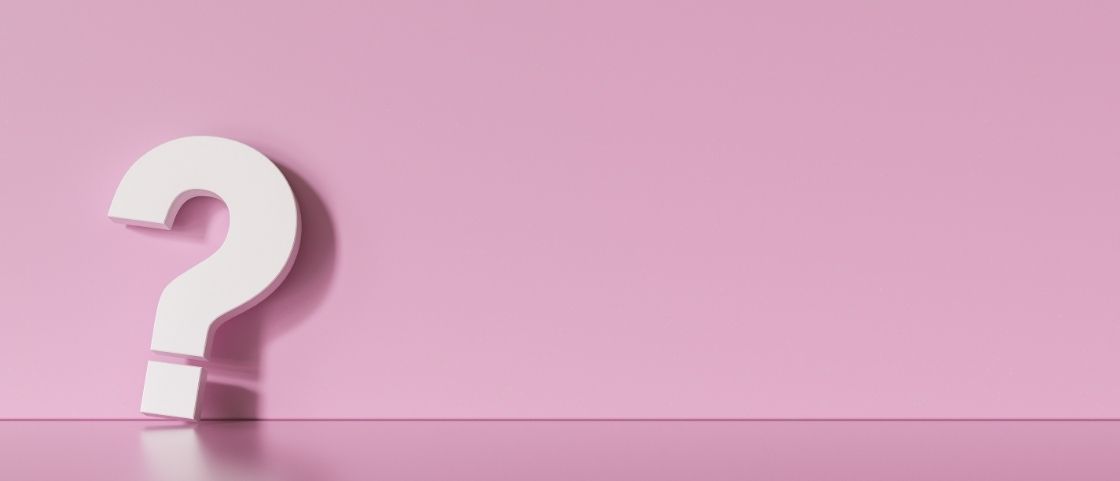 [Speaker Notes: Are there any questions before we move on?]
No Incidents or Rooms to Report
Even if you have zero records to submit, you will need to verify your submission:
Click on Status Tracking tab and then the expand triangle to the left of the collection name
Click on Verify Submission button to verify “zero count” of records to be submitted
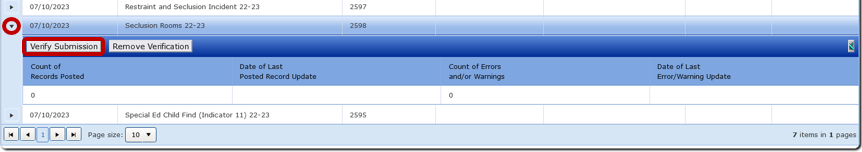 [Speaker Notes: Lisa Joy
I want to quickly cover what to do if you have no records report.
You must submit for all three collections even if there are no discipline incidents, no restraint seclusion incidents or no seclusion rooms. 
If you have zero records to report, you will just need to click the “Verify Submission” button on Status Tracking. 
Clicking this button lets us know that you are done and that you had zero records to report.
This screenshot shows Seclusion Rooms, but the process is the same for all three collections.
Now it is my pleasure to turn it over to Jackie, who will discuss the review widow.]
Review Window
[Speaker Notes: Next we’ll talk about the Review Window and it’s purpose.]
Review Window
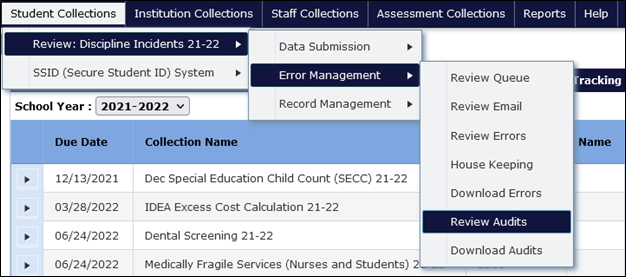 [Speaker Notes: Jackie
ODE will review the data submitted and prepare audits for districts to review and address. Audits may identify errors, but might also ask about a record that looks strange but is reported accurately. If you are unsure, please contact us. We are always here to help.  

The Review window is also an opportunity for submitters to add, delete or revise records. Keep in mind that these revisions will not have gone through the ODE audit process, so be careful, especially when adding records. 

Getting to Review Audits is the same as Review Errors: hover over Student Collections, then hover over Review Discipline Incidents, then hover over the flyout for Error Management and then click on Review Audits. This method is the same for Restraint and Selcusion Incidents. Note that there will be no audit messages for Seclusion Rooms. If there is anthing we have questions on, ODE staff will email you.]
Correcting Audits During the Review Window
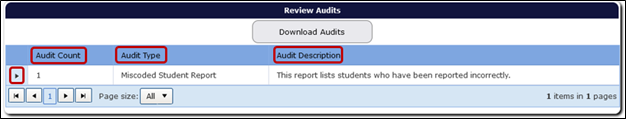 [Speaker Notes: Jackie
In the “Review Audits” screen, you will see:
•Audit Count – indicates how many records have the respective audit type.
•Audit Type – indicates the type of potential error.
•Audit Description – defines the audit type (tip: don’t need to pay a lot of attention to this). Instead, pay attention to the audit comment provided.
To access the audit and comment, click the triangle expand button, in the row of the Audit Type you wish to correct, which expands to show the records with that type of audit.]
Correcting Audits During the Review Window
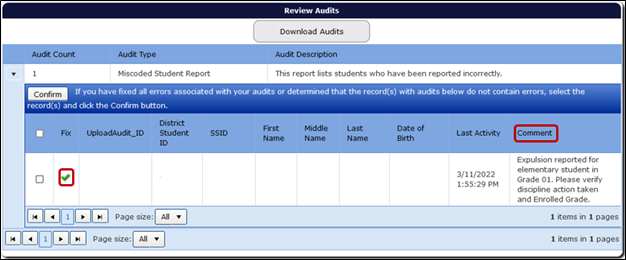 [Speaker Notes: Jackie
The audit comment is a message from the special education Data Team indicating why the record is being flagged as an error or warning.
If you are not sure what the comment means, please call a member of the Data Team for assistance. It’s best not to just confirm it.
Click on the green check mark to review the record.
Once corrected, click the Save and Confirm button. This will save the corrections, and the system will remove the record from the audit list. The Last Activity column will reflect the date and time the last change was made.
Please note that you cannot delete records from the Review Audit screen. To delete records, please go to Record Management, Record Maintenance.

I’ll now pass it back to Lisa Joy.]
Discipline Incidents Collection Documents
Collection Information:
Found on the Collection page
Discipline Incidents Collection Manual
File Format
Header Row Template
Other Technical Assistance Resources:
Found on School Discipline, Bullying, Restraint and Seclusion:
Positive Behavior Intervention & Support
Basic Functional Behavior Assessment and Behavior Support Planning 
Equity in School Discipline- preventing exclusionary discipline
[Speaker Notes: Lisa Joy
Documents to assist with submissions to the discipline incidents collection can be found on the collection page, which is located on the District webpage. There you will find the 
Collection Manual
File Format
Header Row Template

Other technical assistance documents related to School Discipline, Positive Behavior Intervention and other Resources can be found on the ODE site and are linked in this slide for your reference.]
Restraint/Seclusion Collections Documents
Collection Information: 
Found on the Collection page!
Restraint & Seclusion Incidents Collection Manual
Seclusion Rooms Manual
File Formats
Header Row Templates
Other Technical Assistance Documents:
List of ODE Approved Training Programs
Restraint and Seclusion Technical Assistance & Guidelines 
Manual
ODE Sample Forms: Restraint and Seclusion
[Speaker Notes: Lisa Joy
Documents to help with data submission can be found in the Schedule of Due Dates, which is located on the District webpage.
Restraint and Seclusion Incidents Collection Manual
Seclusion Rooms Manual
File Formats
Header Row Templates

Other technical assistance documents related to best practices in the reduction of Restraint and Seclusion can be located on the ODE site. This includes a technical assistance manual, list of training programs and sample forms.]
Questions? 
Thank You! We Appreciate YOU!
We cannot produce accurate reports without your excellent work
Data Collection Owner: 
Lisa Joy Bateman, (503) 569-2951 or lisajoy.bateman@ode.oregon.gov

Data Team Research Analysts:
Jackie McKim, (971) 240-0234 or jackie.mckim@ode.oregon.gov
Cynthia Garton, (503) 508-7492 or cynthia.garton@ode.oregon.gov
Maxwell Swope, (971) 208-0259 or maxwell.swope@ode.oregon.gov
Link for completing the Collections:  https://district.ode.state.or.us/apps/login/
[Speaker Notes: Lisa Joy
Please contact us directly for specific questions pertaining to your institution or program. We can help with individualized situations outside of this training opportunity.

Link for completing the Collections: https://district.ode.state.or.us/apps/login/]